Benchmark Report_39_1129_39633_33151
File created on: 11/26/2019 9:55:33 AM
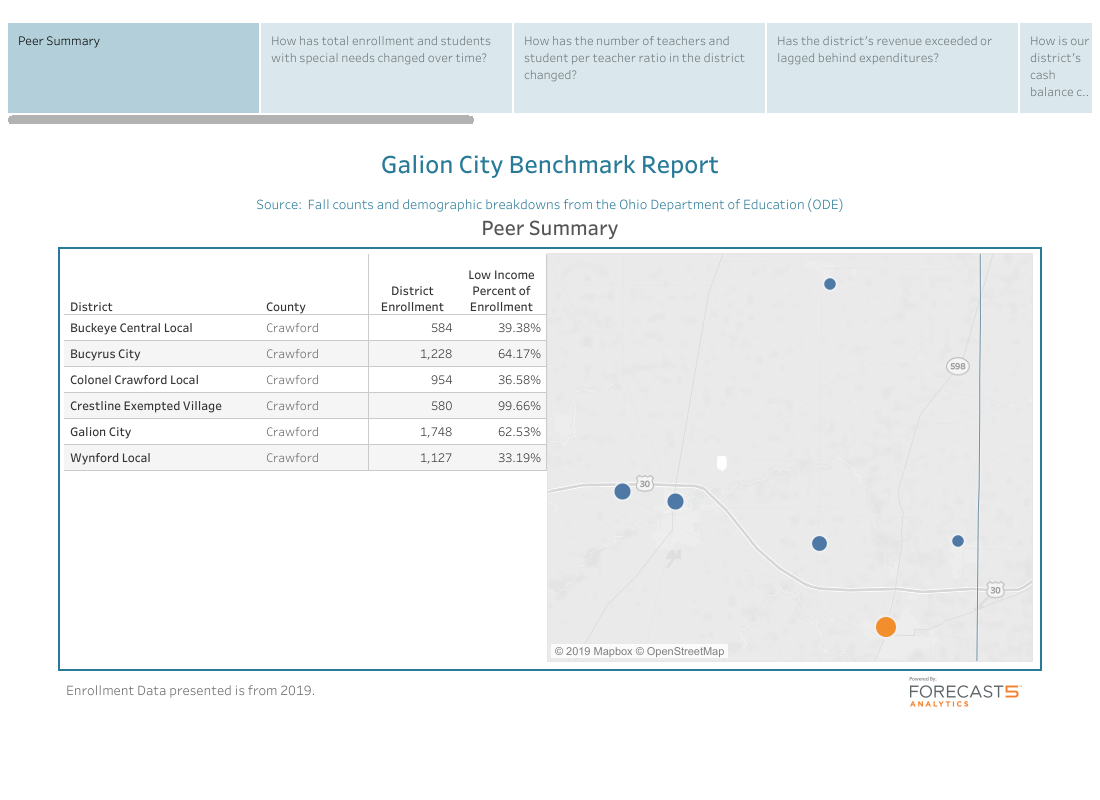 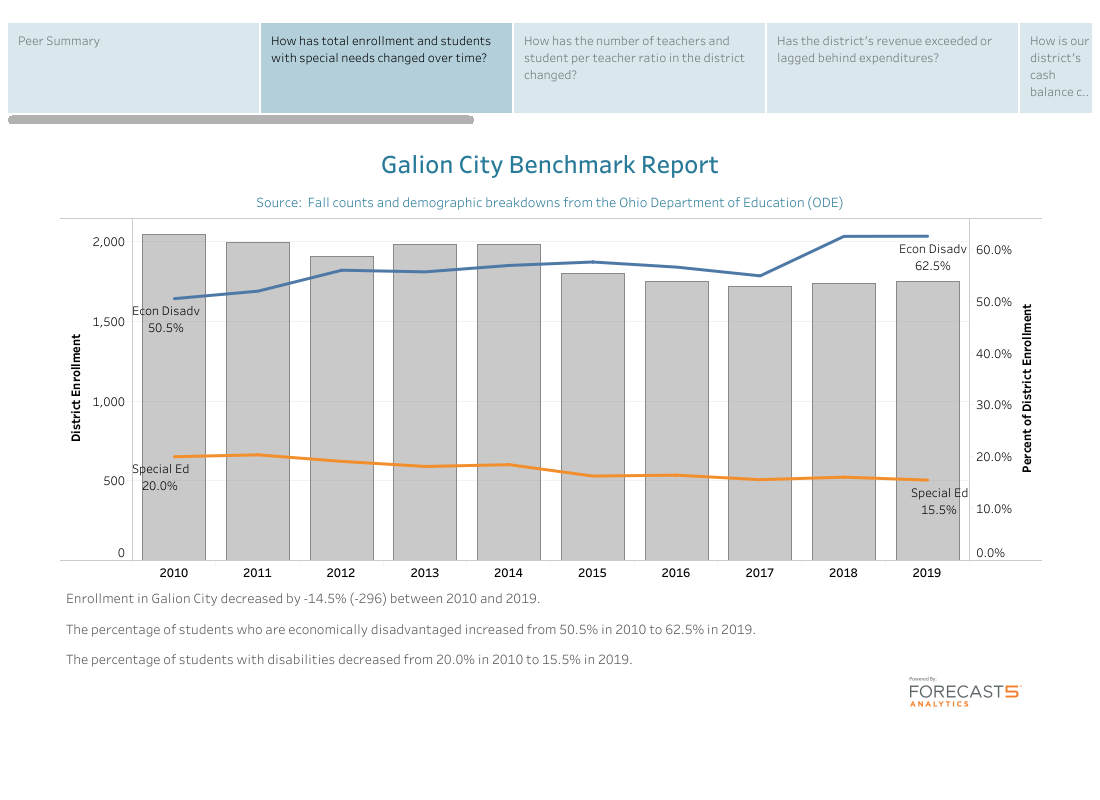 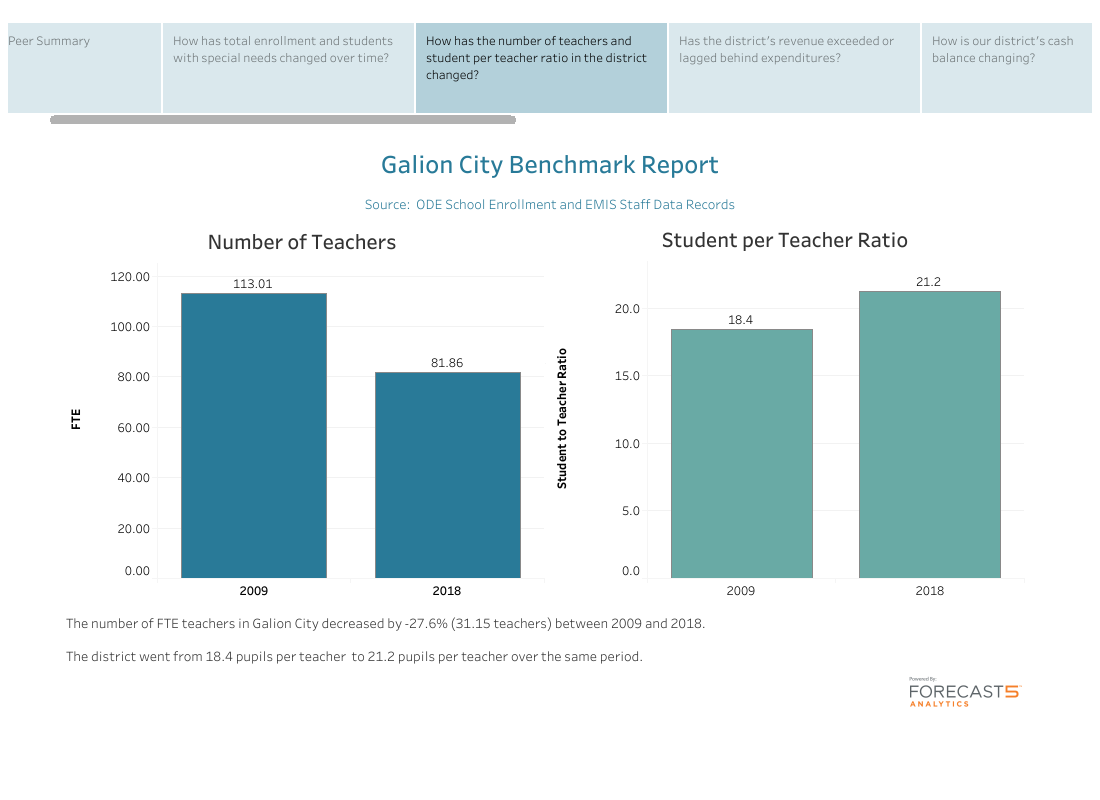 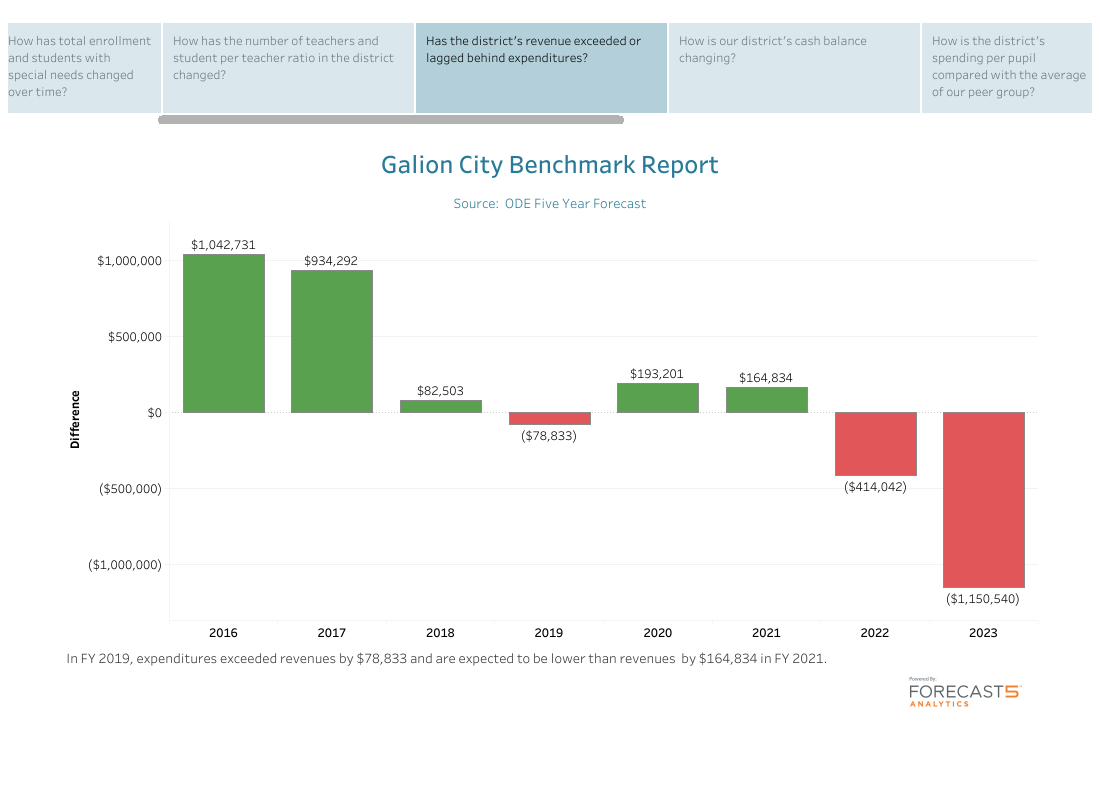 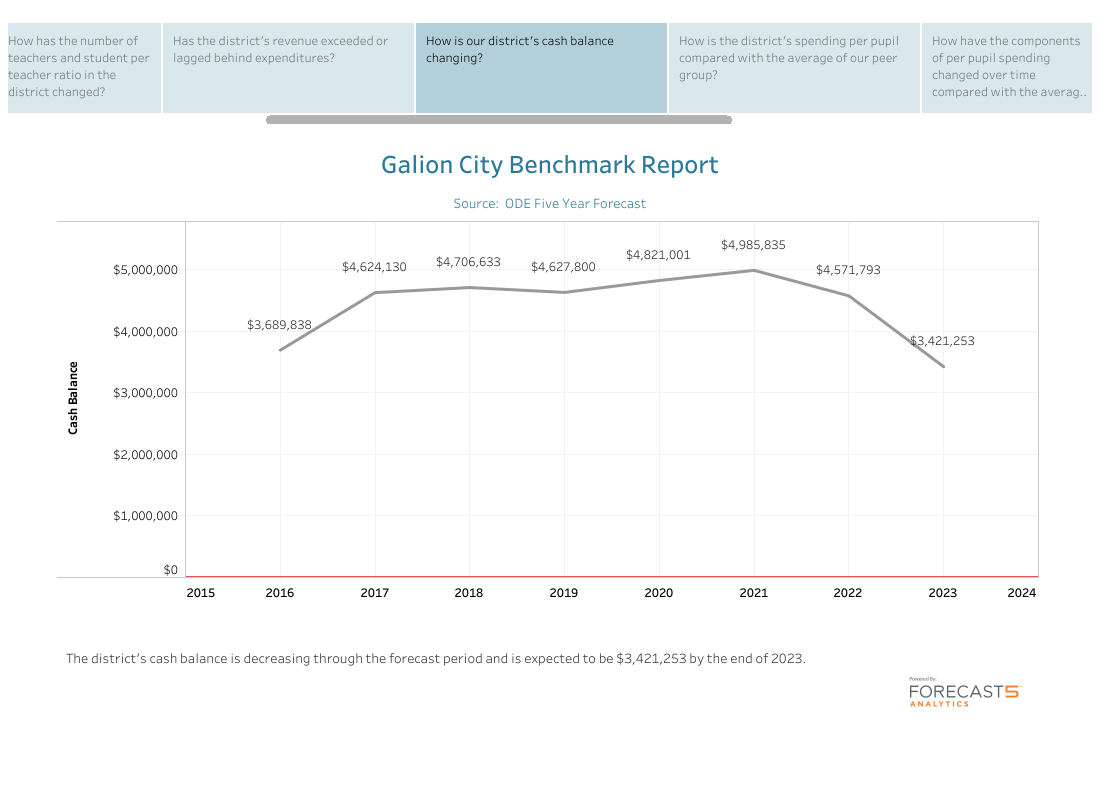 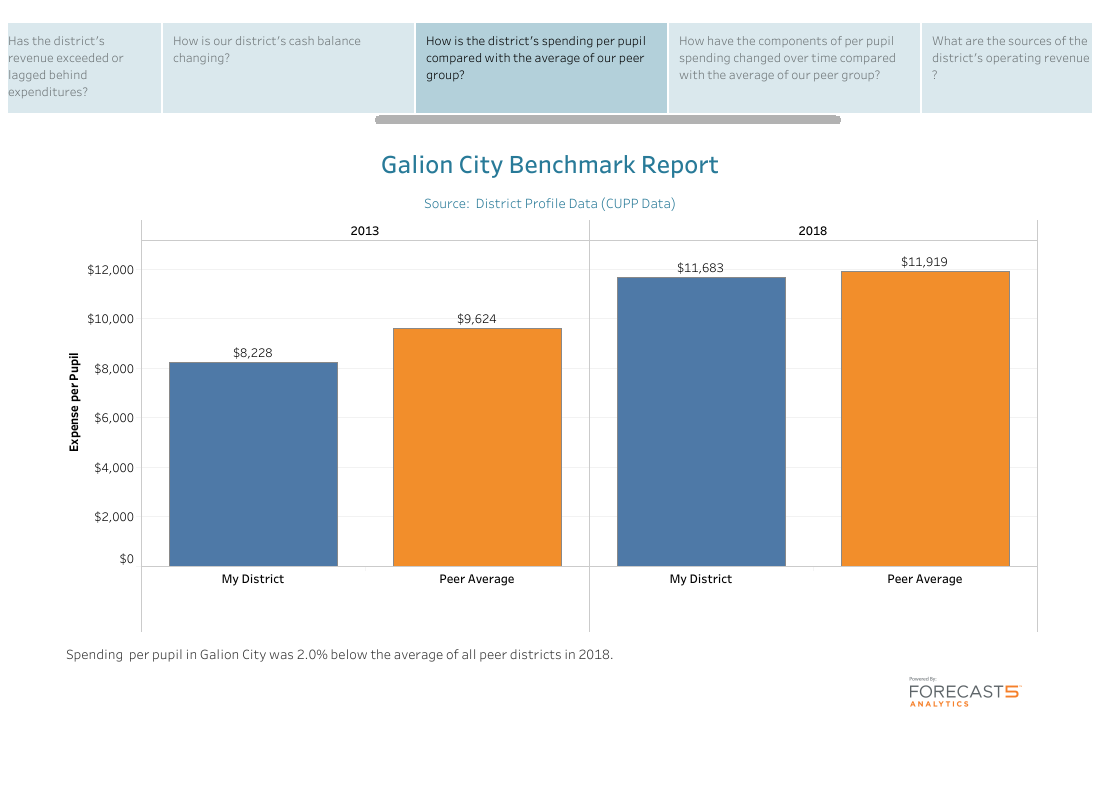 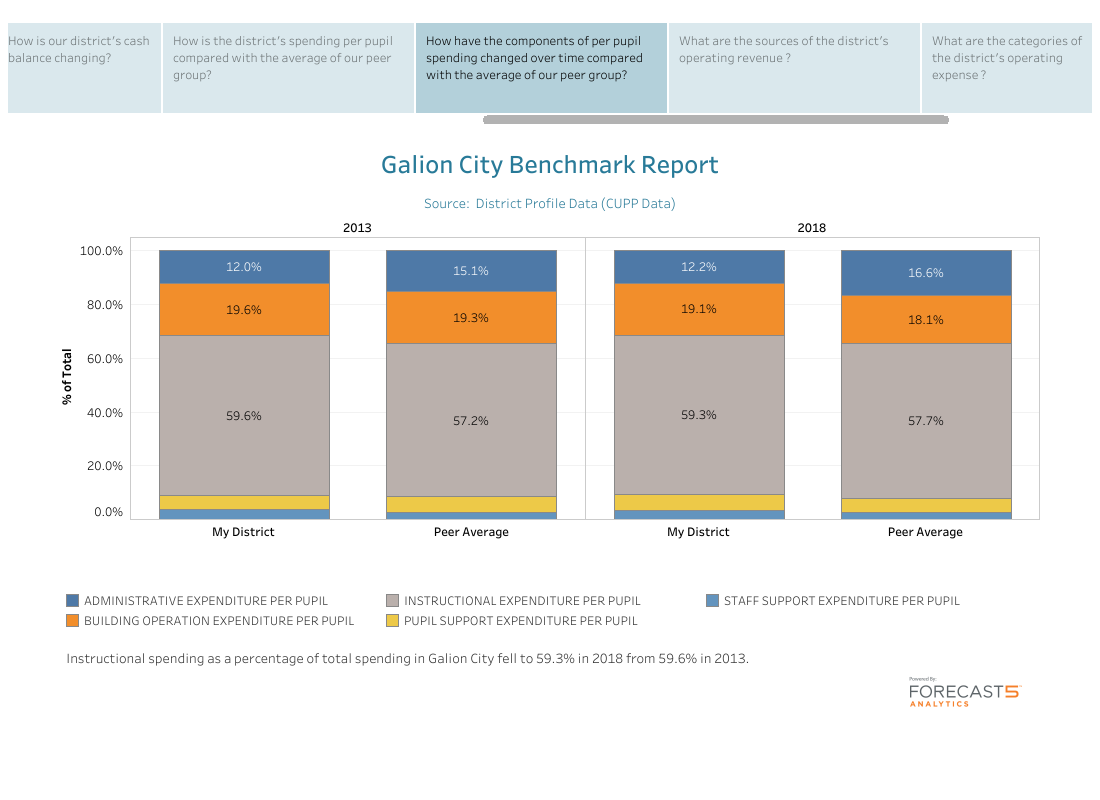 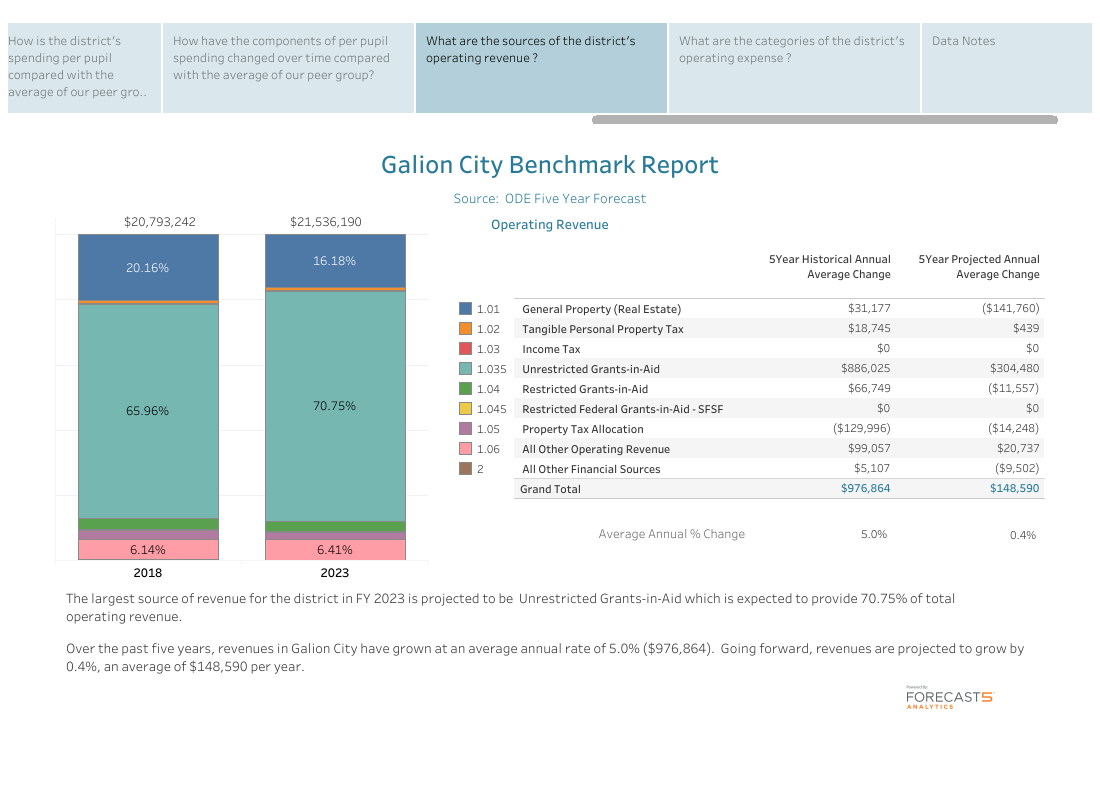 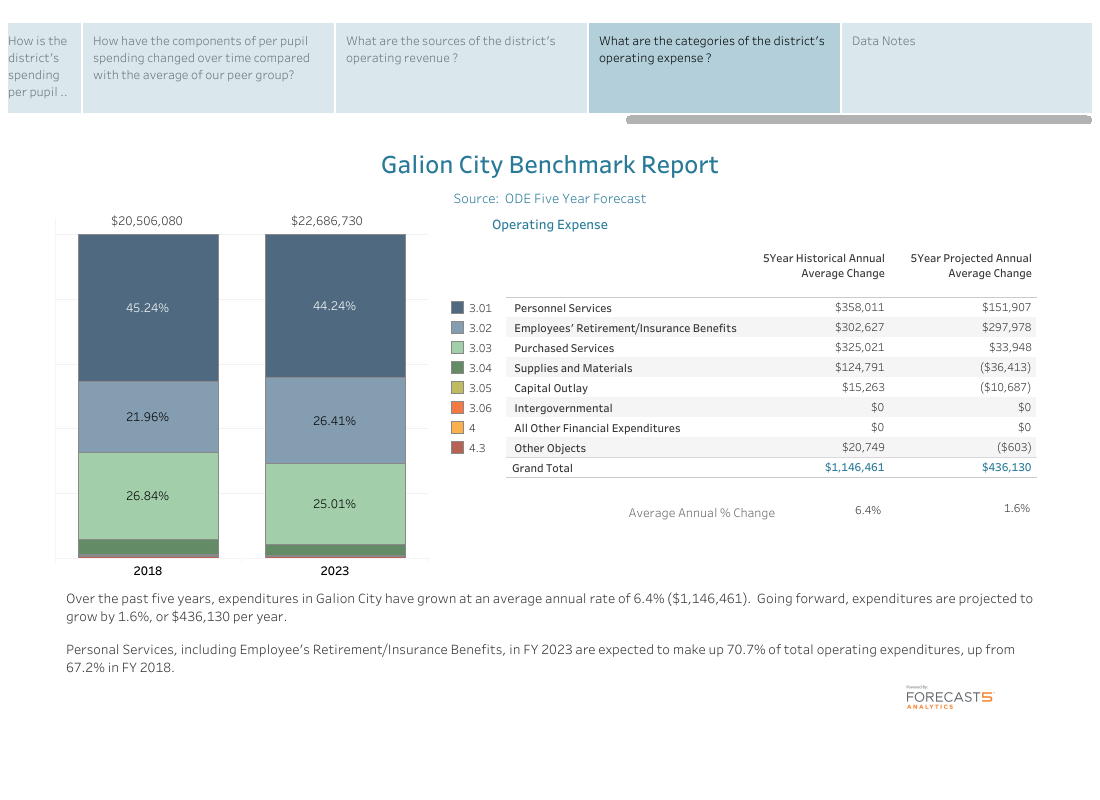 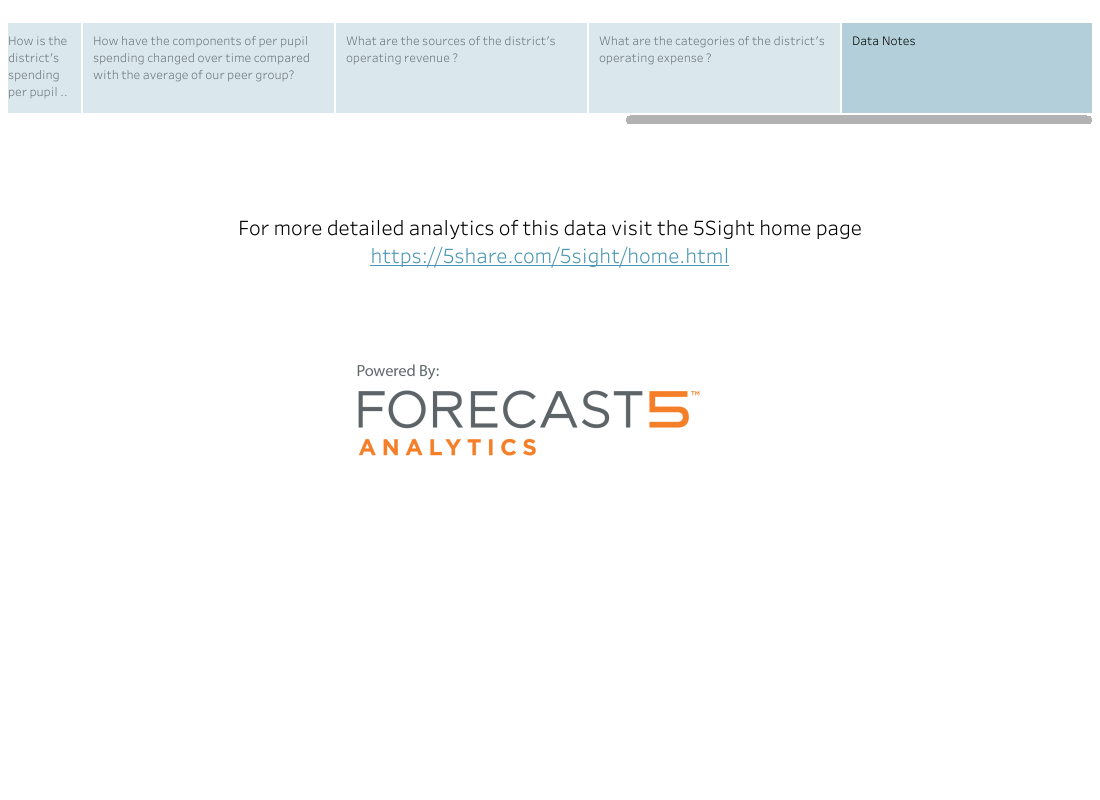